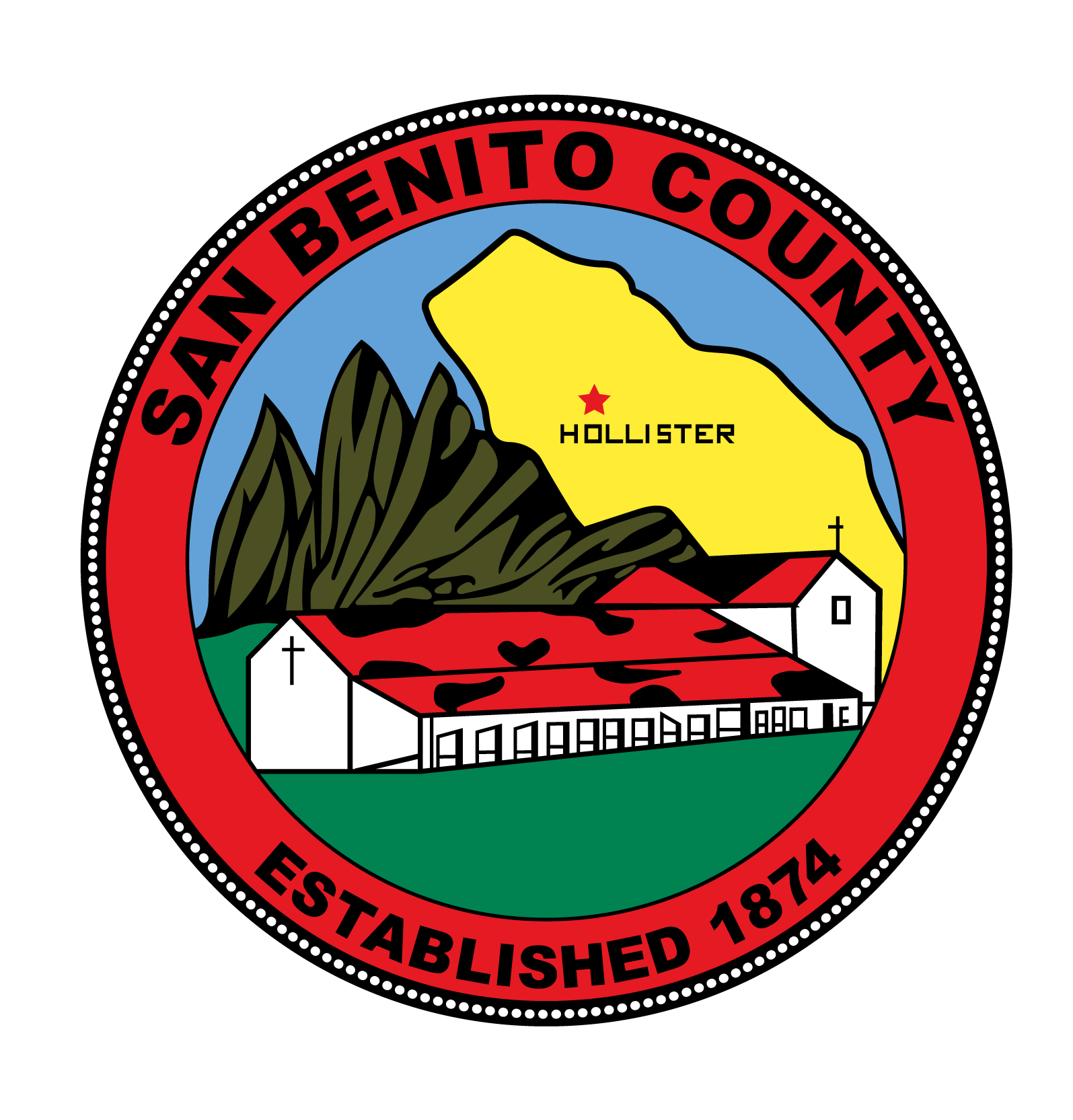 Redistricting Boundary and Map Adoption
November 23, 2021
Dr. Jeff Tilton, Senior Consultant
National Demographics Corporation
Redistricting Process
November 23, 2021
2
[Speaker Notes: Jeff]
Redistricting Rules and Goals
1. Federal Laws
2. California Criteria for Counties
3. Other Traditional Redistricting Principles
1. Geographically contiguous
2. Undivided neighborhoods and “communities of interest” (Socio-economic geographic areas that should be kept together)
3. Cities and CDPs
4. Easily identifiable boundaries
5. Compact(Do not bypass one group of people to get to a more distant group of people)

Prohibited:
“Shall not favor or discriminate against a political party.”
Minimize voters shifted to different election years
Respect voters’ choices / continuity in office
Future population growth
Preserving the core of existing districts
Equal Population

Federal Voting Rights Act

No Racial Gerrymandering
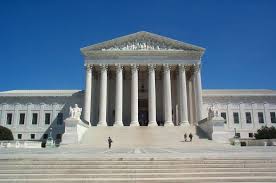 3
November 23, 2021
2020 Census
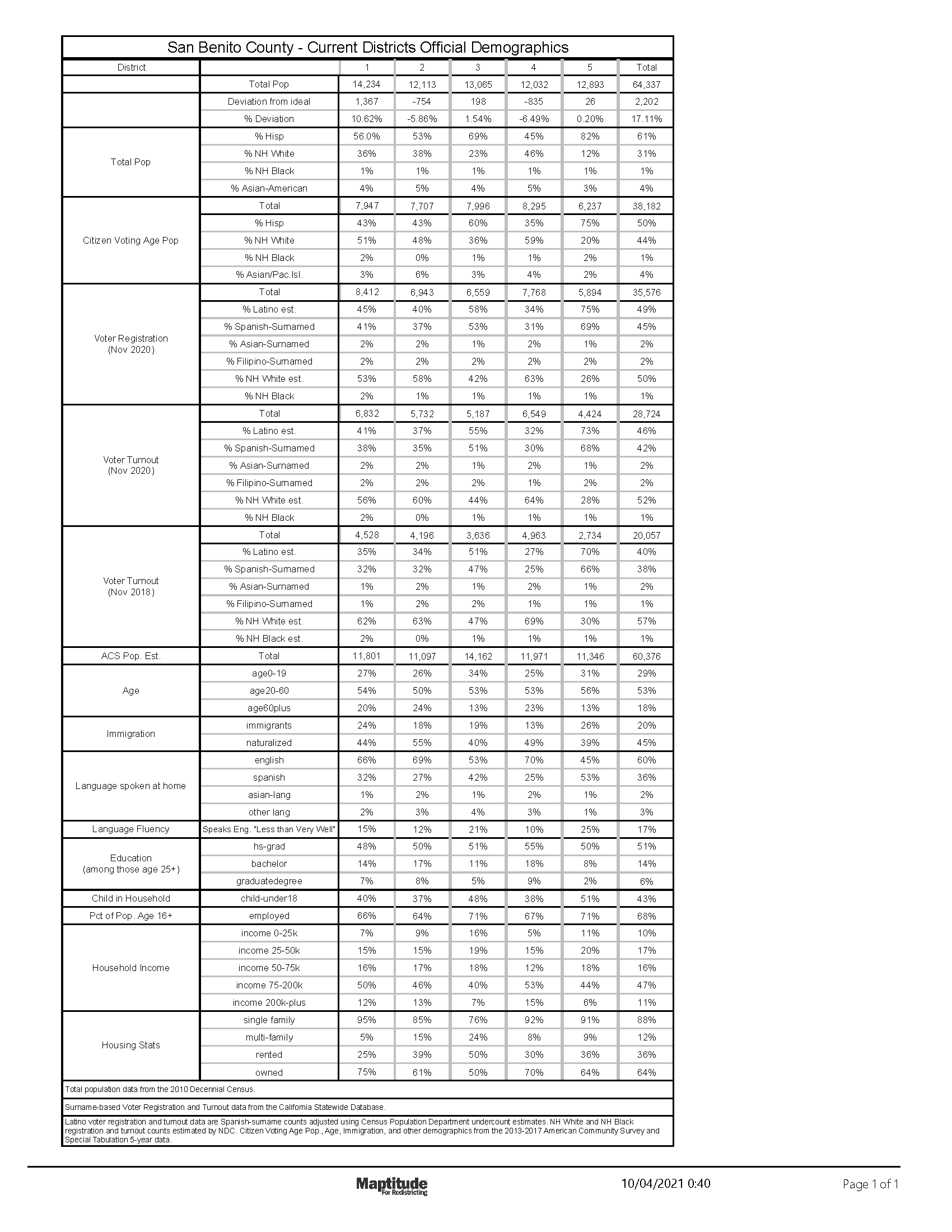 Ideal population per District: 12,867
4
November 23, 2021
Neighborhoods/Communities of Interest
Neighborhoods

What is your neighborhood?
What are its geographic boundaries?




In the absence of public testimony, planning records and other similar documents may provide definition.
Communities of Interest

What defines your community?
Would this community benefit from being “included within a single district for purposes of its effective and fair representation”?

Communities of Interest may not include relationships with political parties, incumbents, or political candidates.
5
November 23, 2021
The Maps:November 23, 2021, Public Hearing
Public drafts maps: 6

Compliant maps: 7

Noncompliant maps: 3

Board advanced maps: 1 
d71963

Alternative maps based 11.9.2021 Board comments: 3
d79138 (d71963a)
d79142 (d71963b)
d80191 (d71963c) – staff recommended for approval
November 23, 2021
6
Noncompliant Maps: d57629
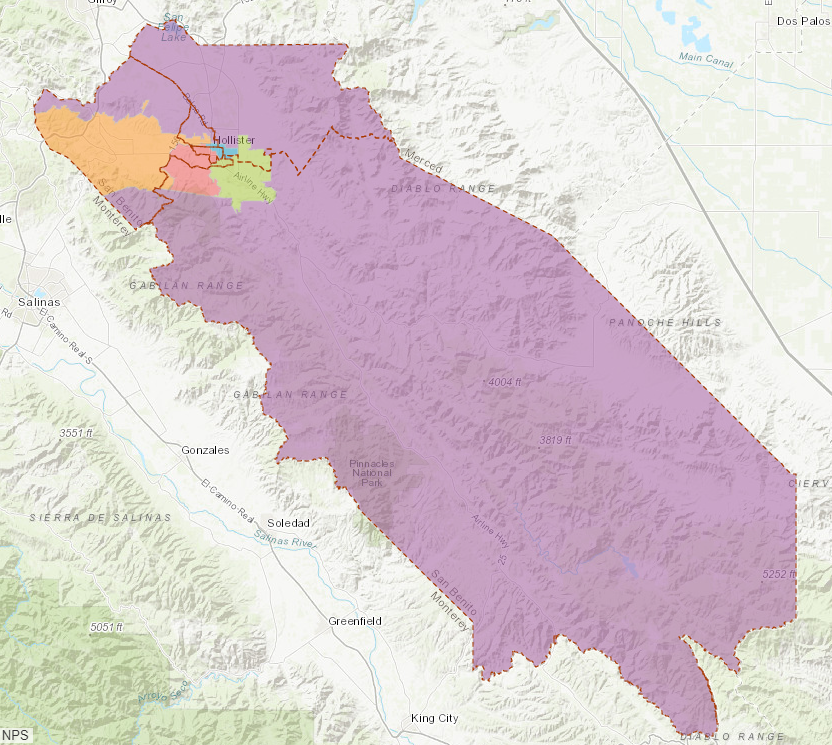 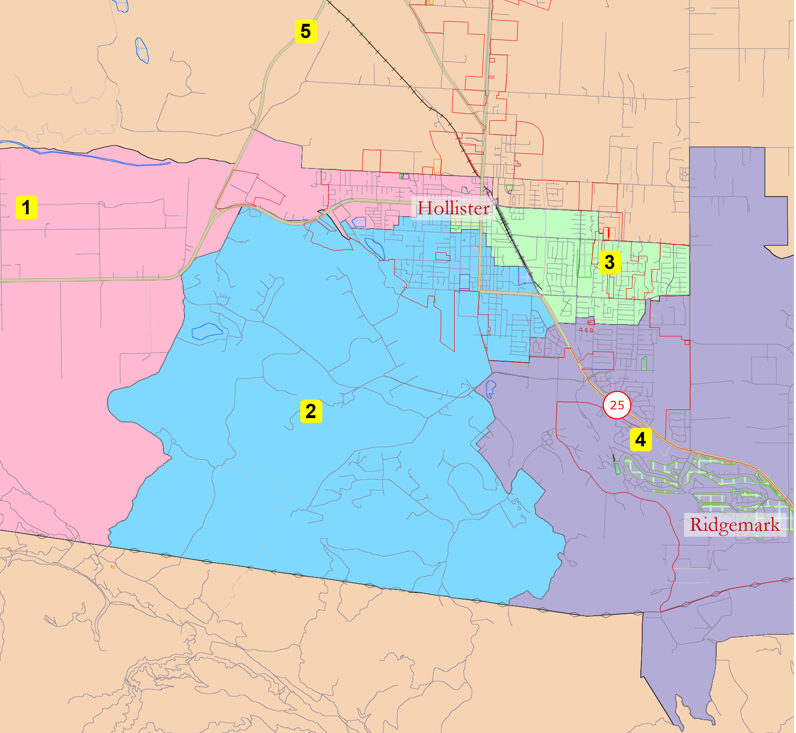 7
November 23, 2021
Noncompliant Maps: d57929
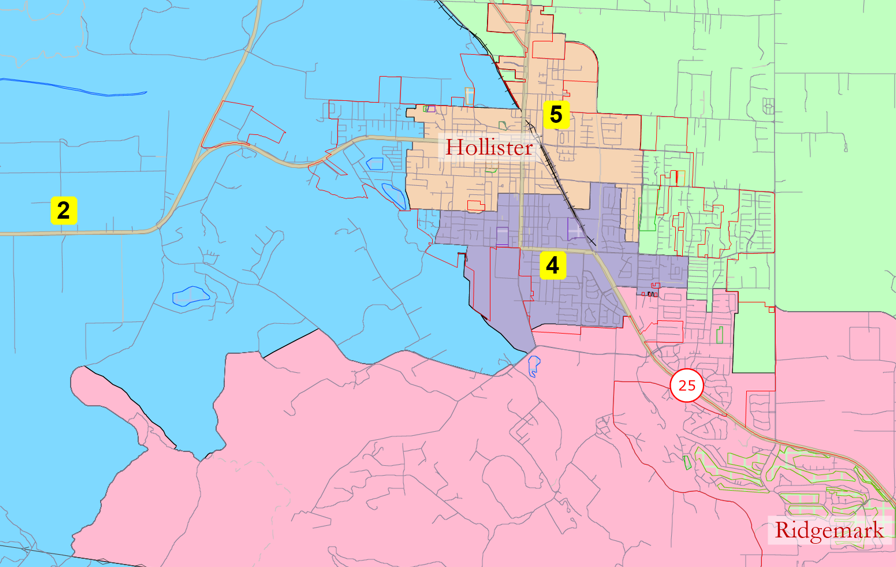 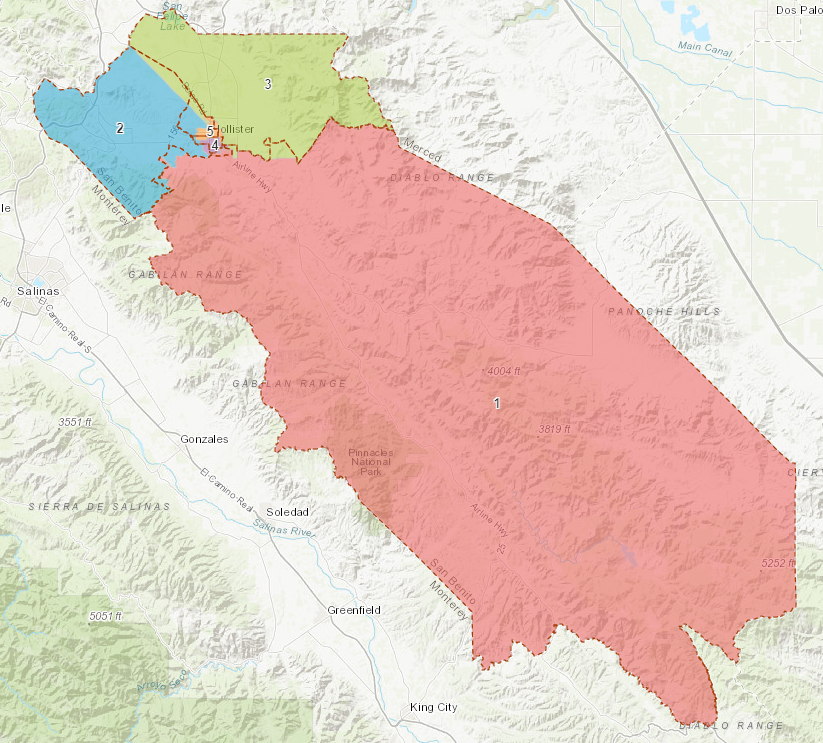 8
November 23, 2021
Noncompliant Maps: d79130
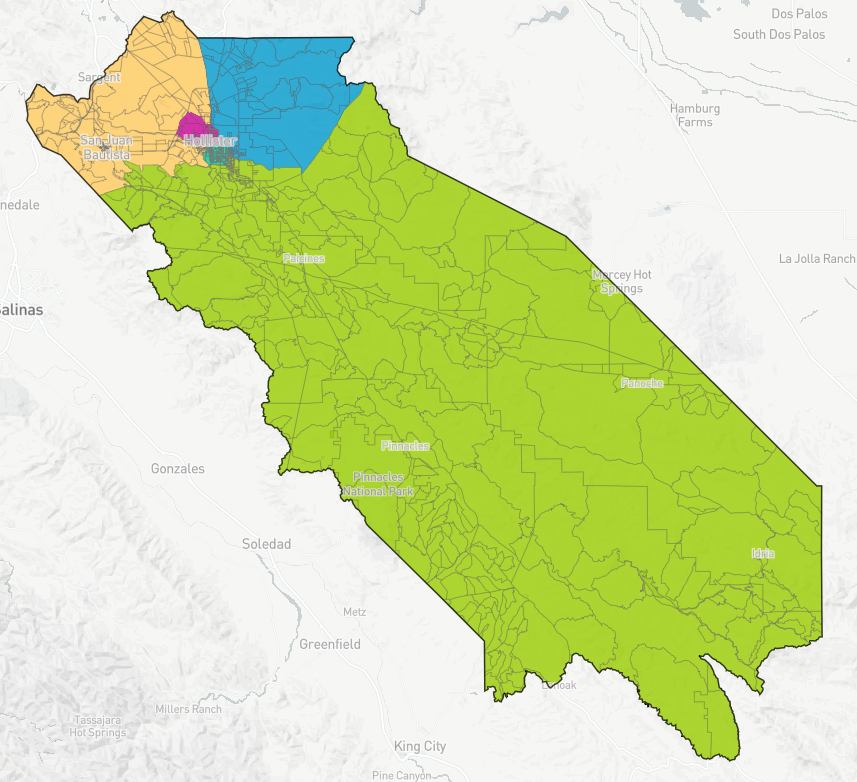 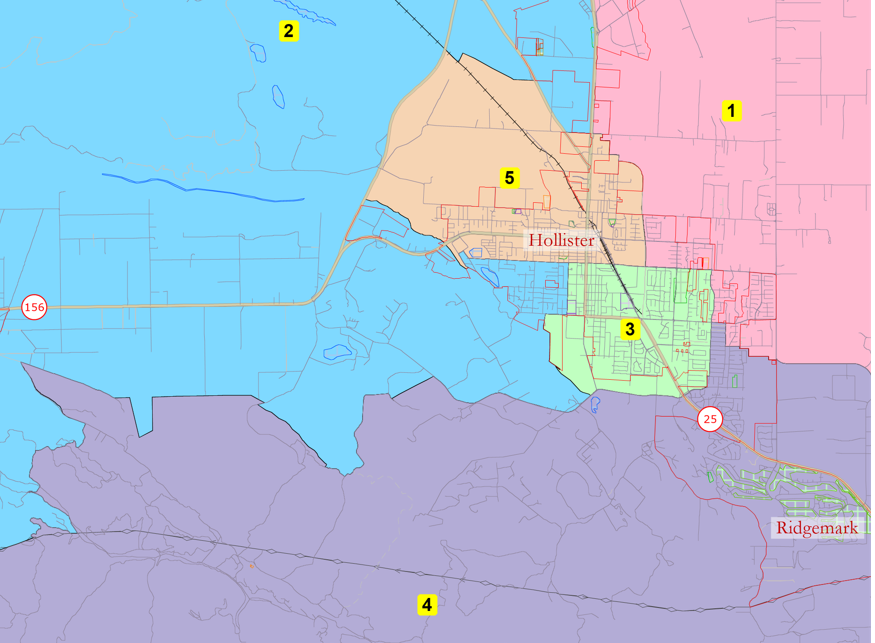 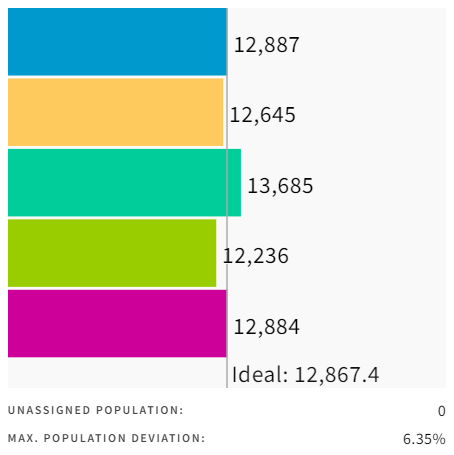 Max. Population Deviation = 6.35%
9
November 23, 2021
Public Map: d77572
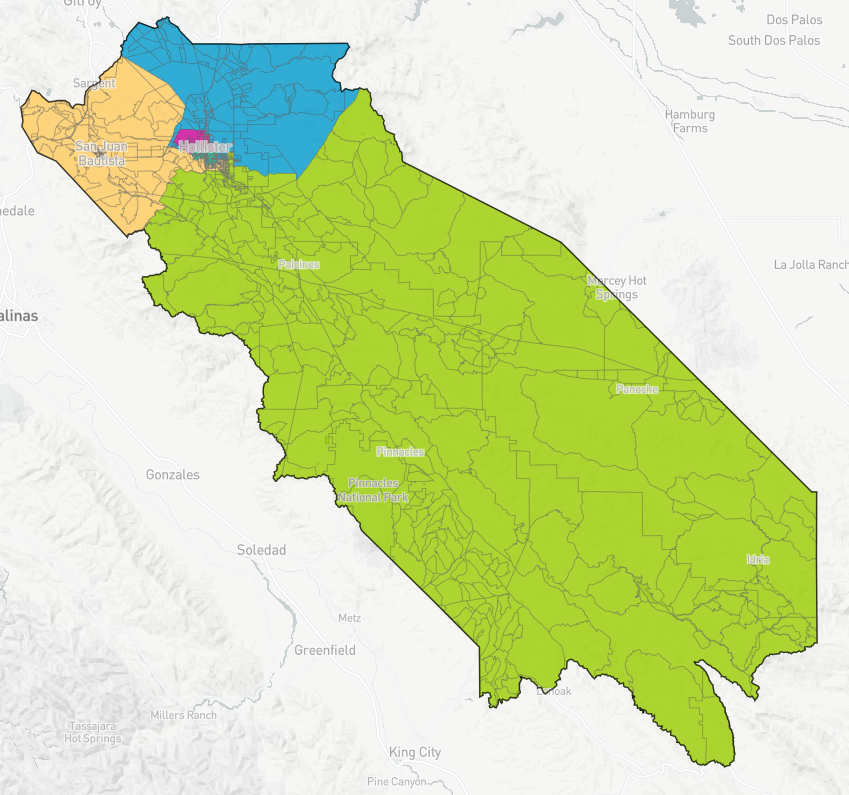 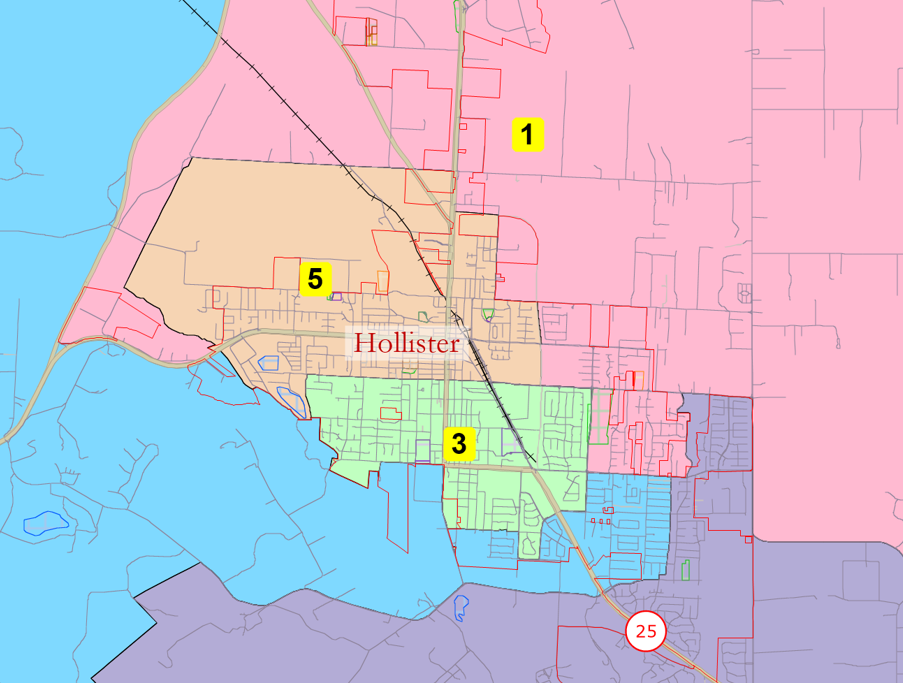 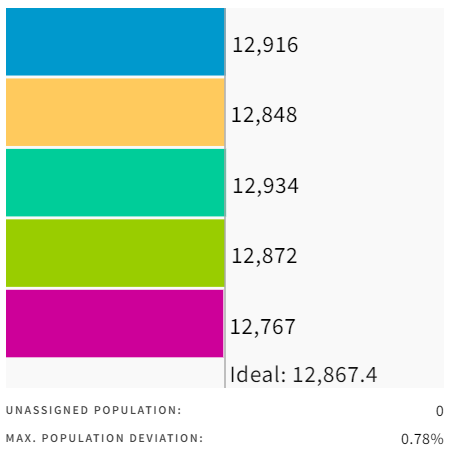 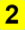 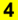 Max. Population Deviation = 0.78%
10
November 23, 2021
Public Map: d78269
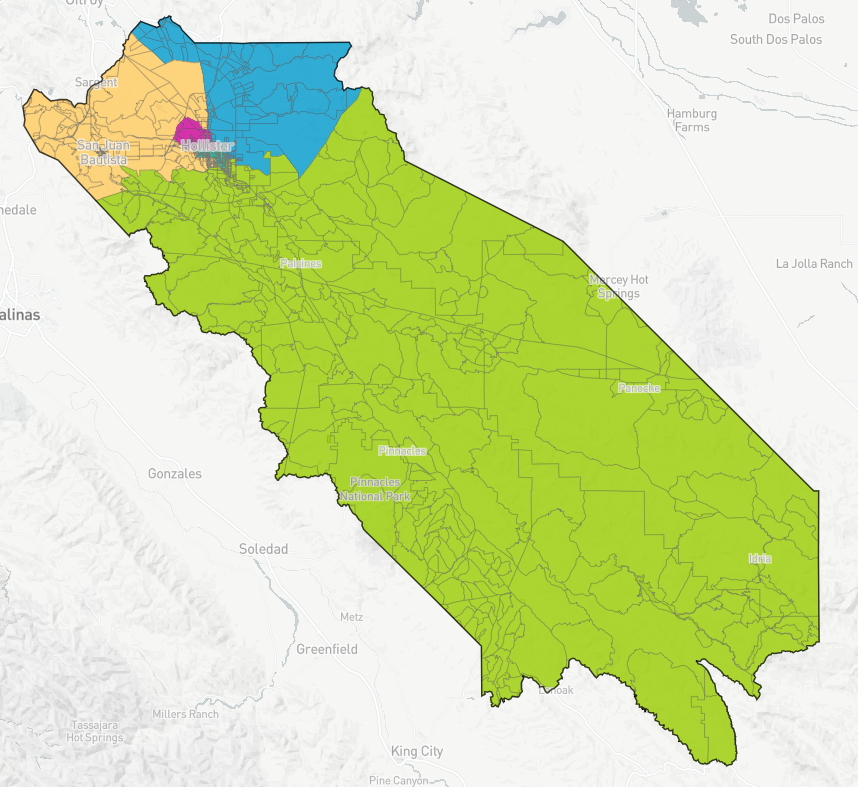 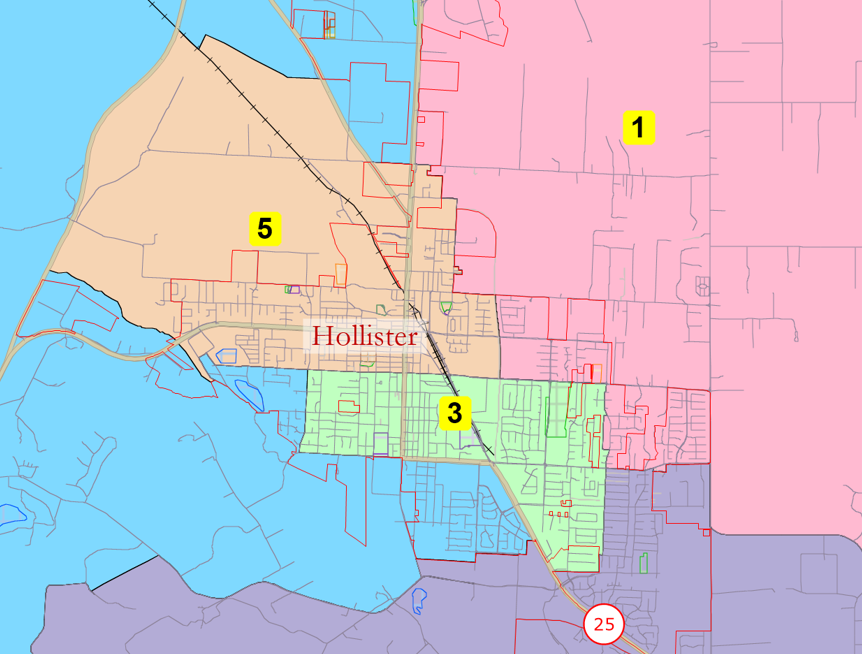 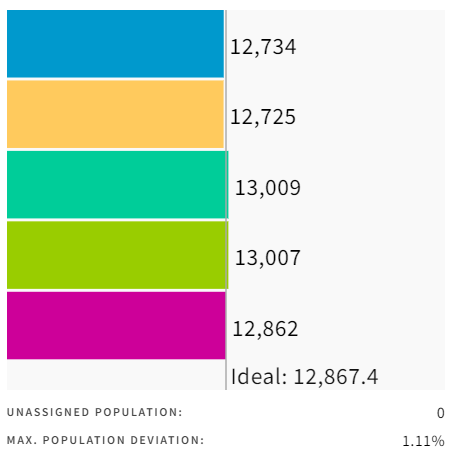 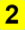 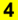 Max. Population Deviation = 1.11%
11
November 23, 2021
Public Map: d78263
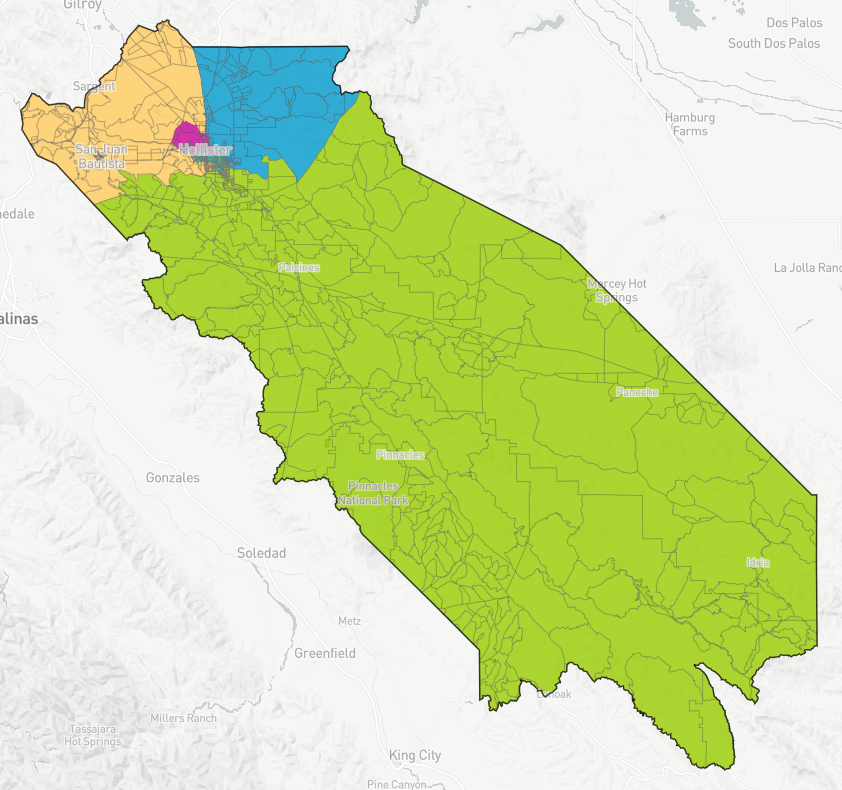 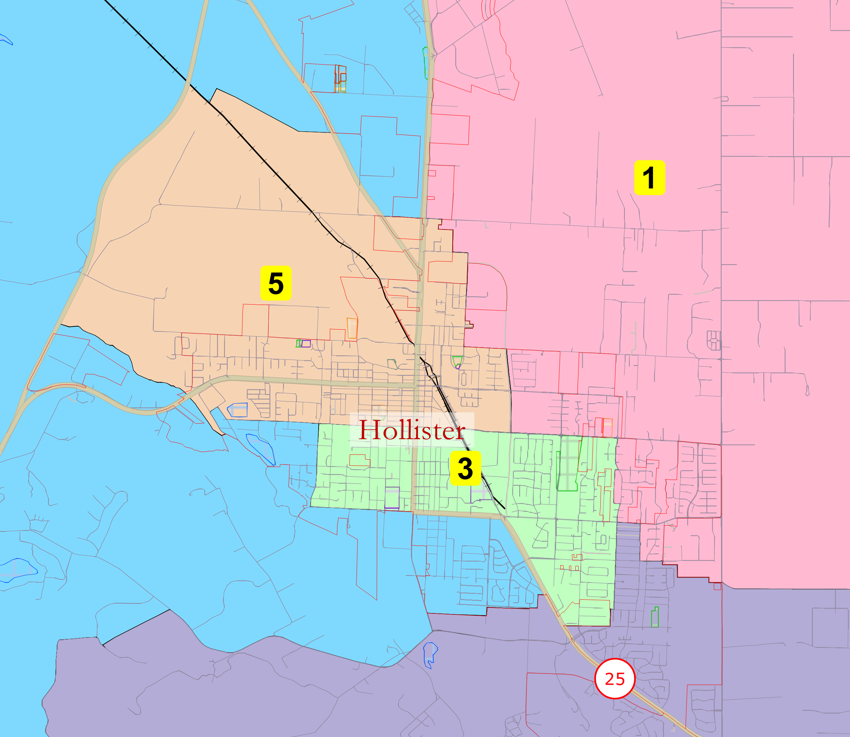 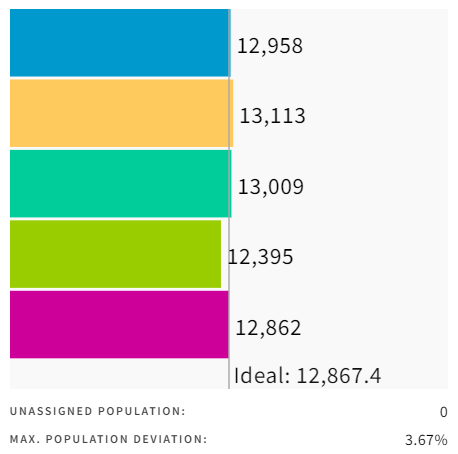 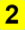 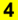 Max. Population Deviation = 3.67%
12
November 23, 2021
Board Advanced Map: d71963
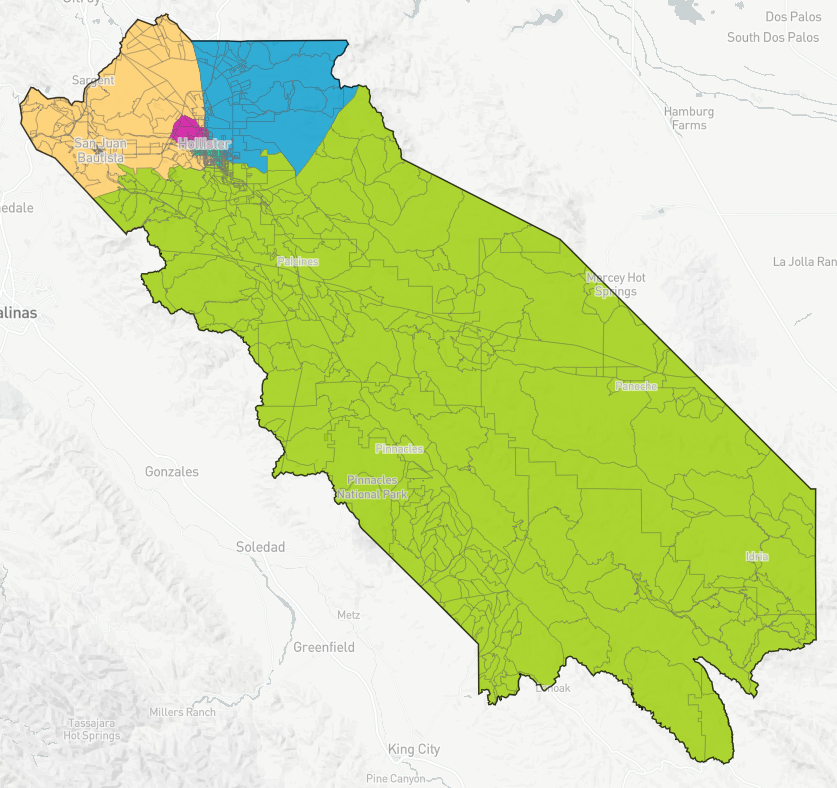 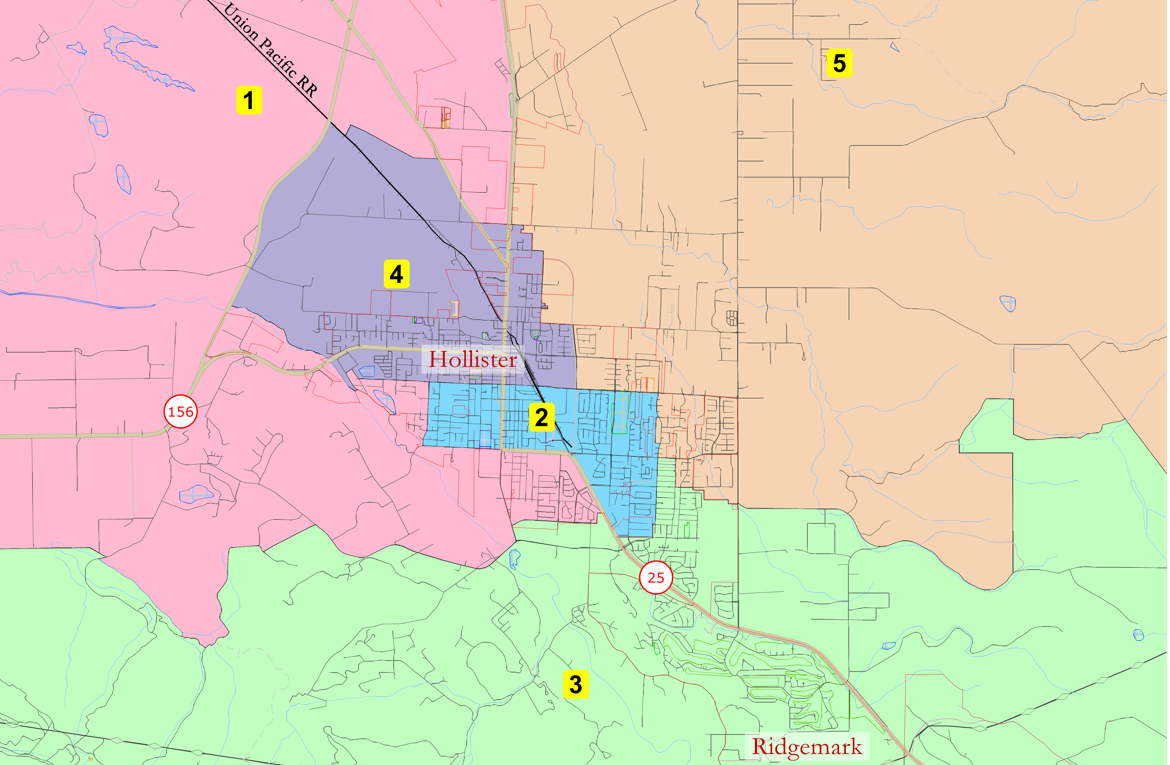 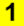 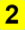 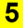 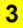 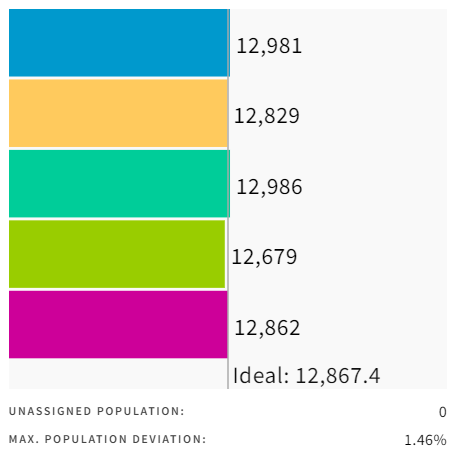 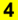 Max. Population Deviation = 1.46%
13
November 23, 2021
Alternative Map: d79138 (d71963a)
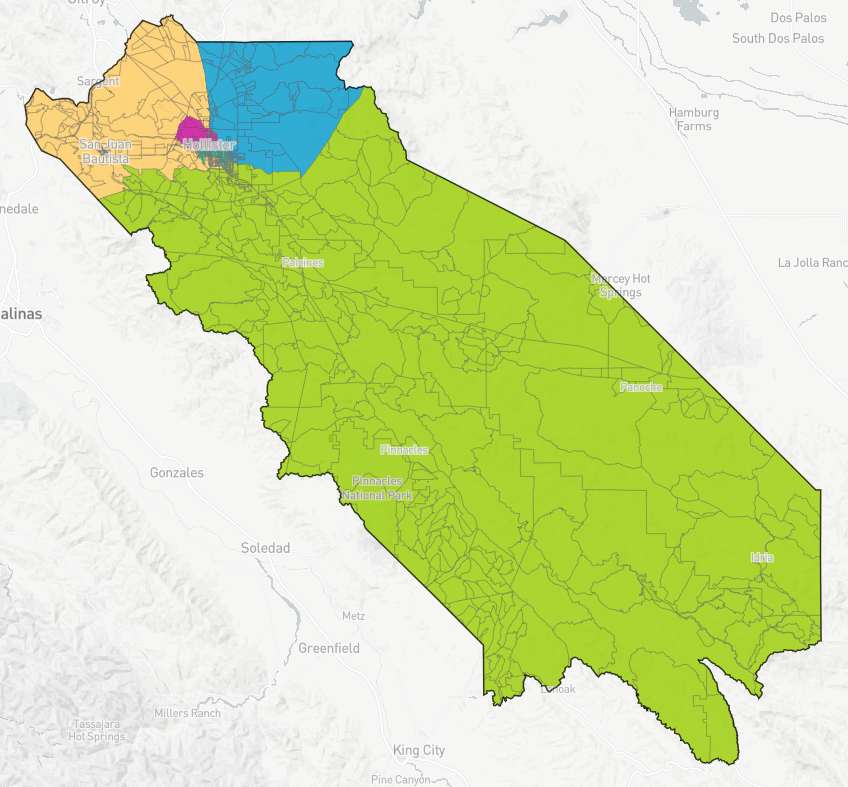 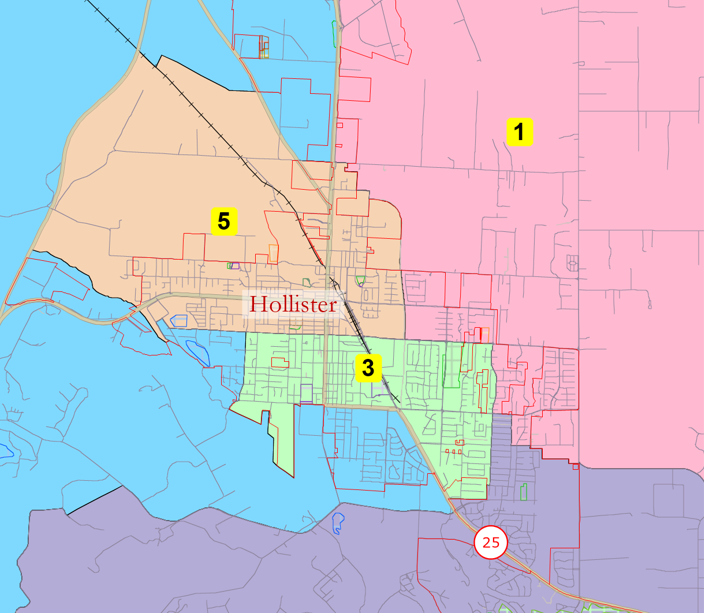 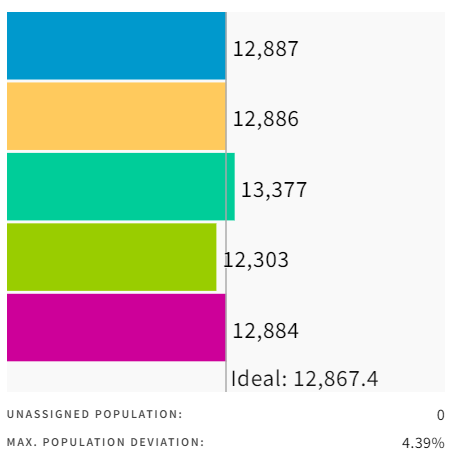 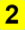 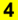 Max. Population Deviation = 4.39%
November 23, 2021
14
Alternative Map: d79142 (d71963b)
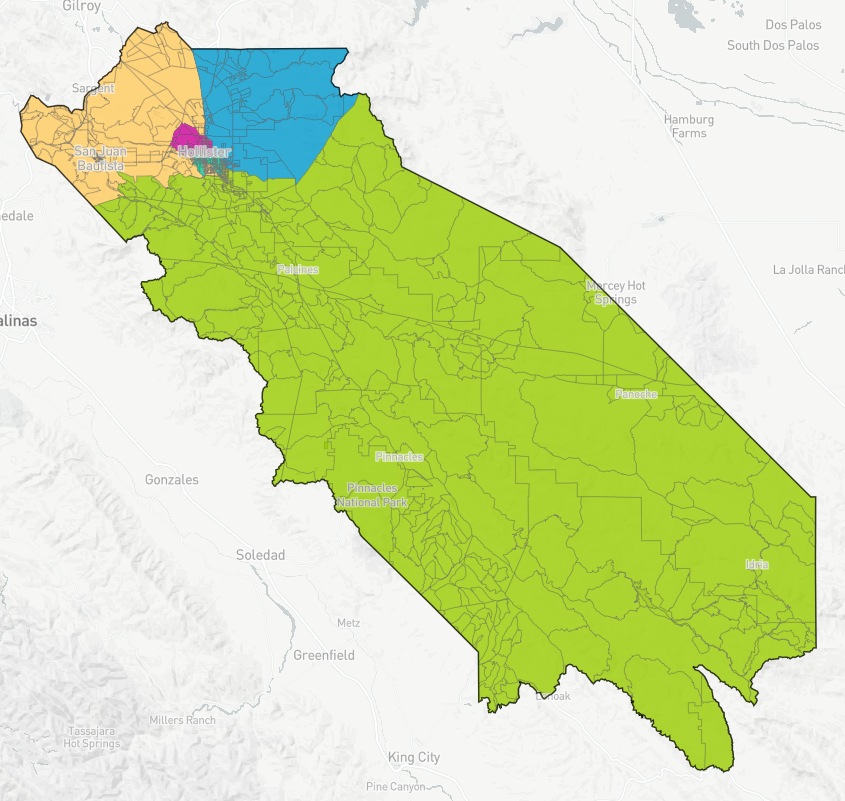 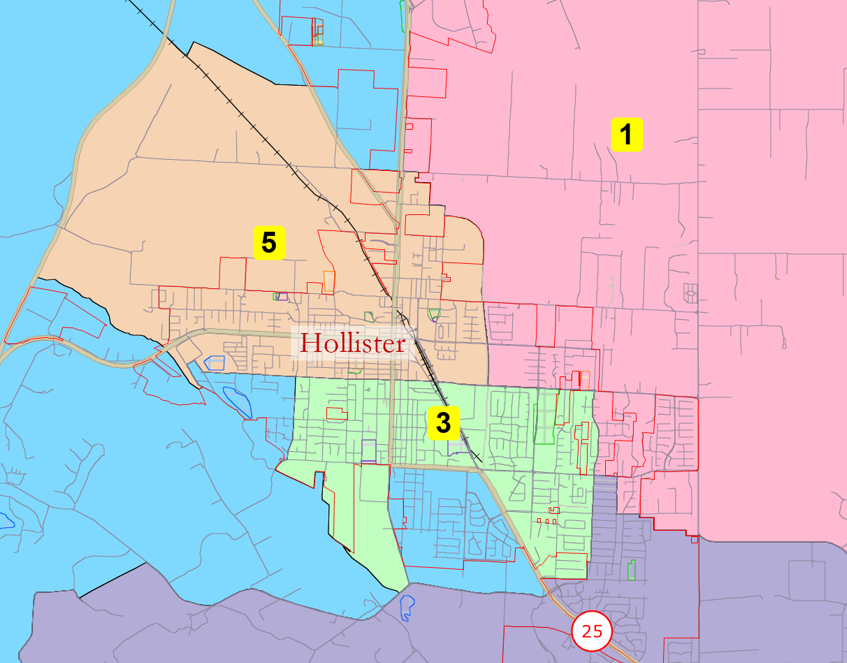 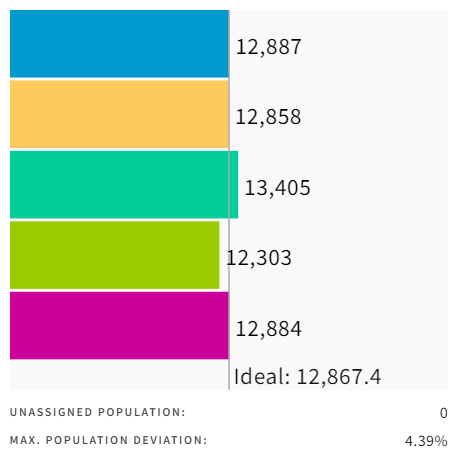 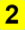 Non-compliant
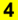 Max. Population Deviation – 4.39%
15
November 23, 2021
Alternative Map: d80191 (d71963c)
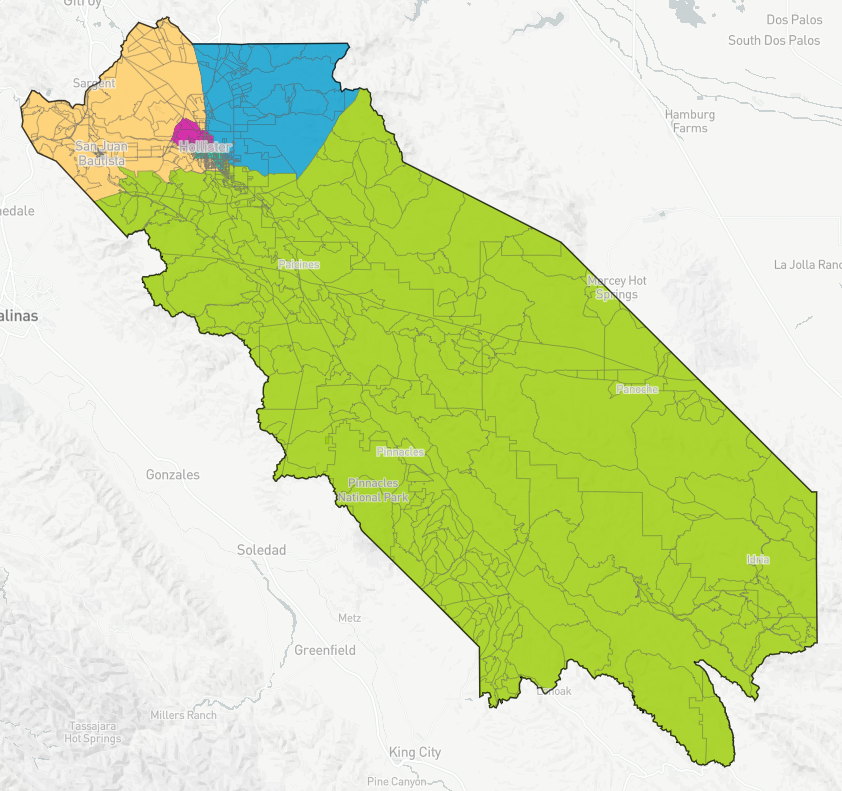 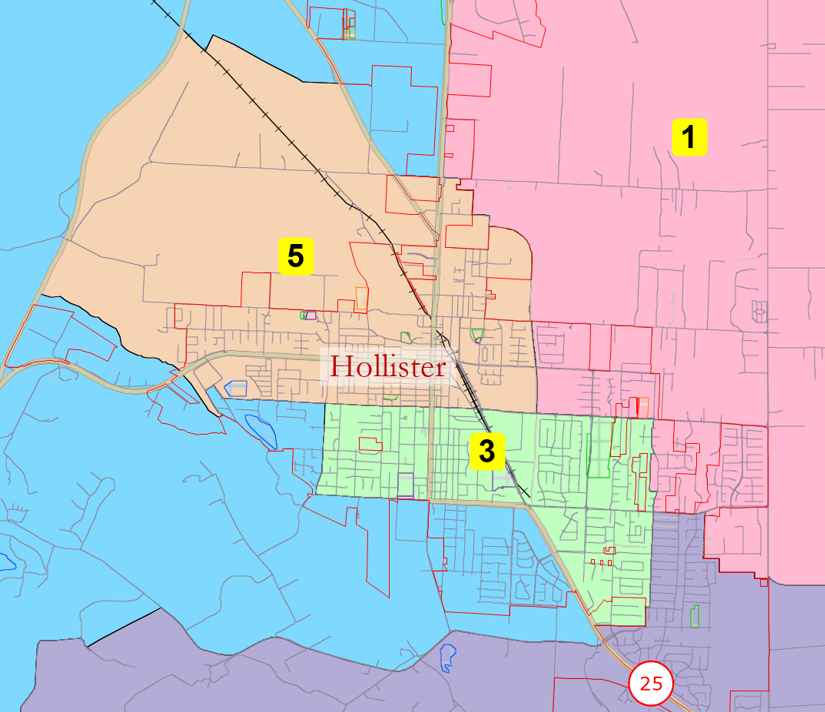 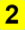 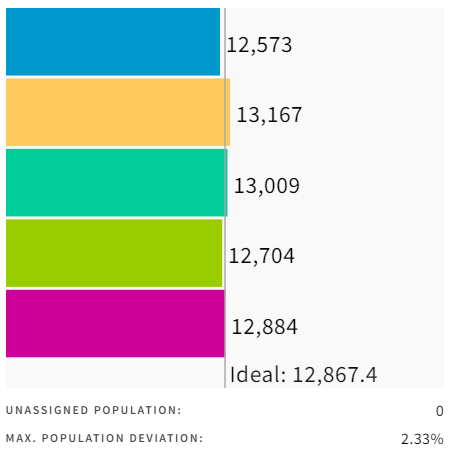 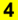 Max. Population Deviation = 2.33%
16
November 23, 2021
Public Hearing/Action
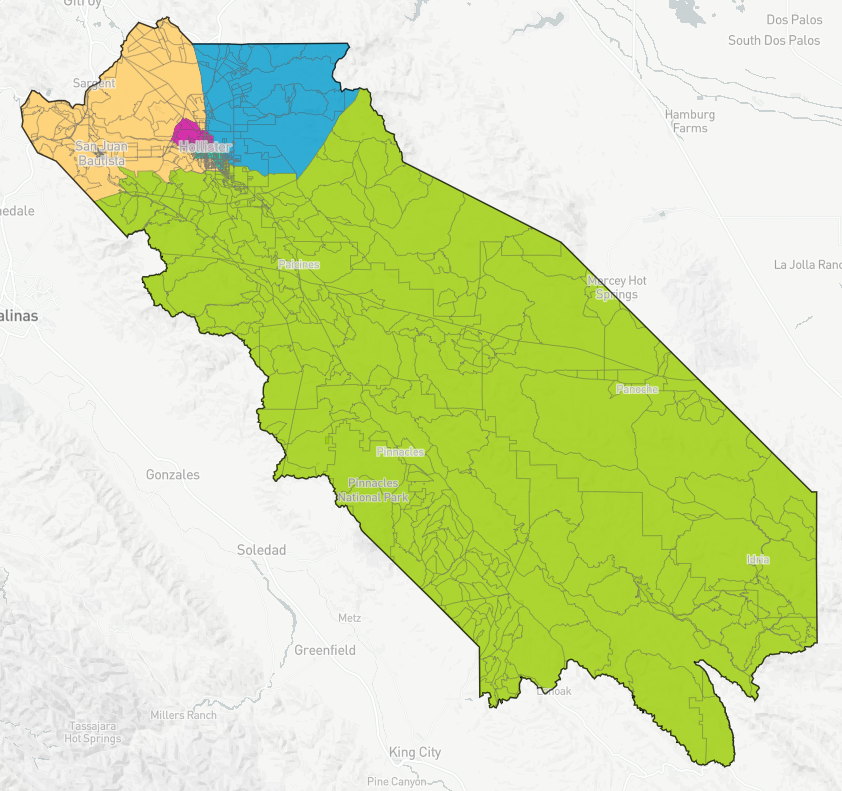 Staff Recommendation: 

Adopt Resolution adopting d80191 (d71963c) supervisorial district boundaries and map.

Equal population
No gerrymandering
Contiguous
Undivided neighborhoods – communities of interest
Cities & CDPs respected
Easily identifiable boundaries (roads, natural barriers, etc.)
Compact
Preserves core of existing districts
17
November 23, 2021